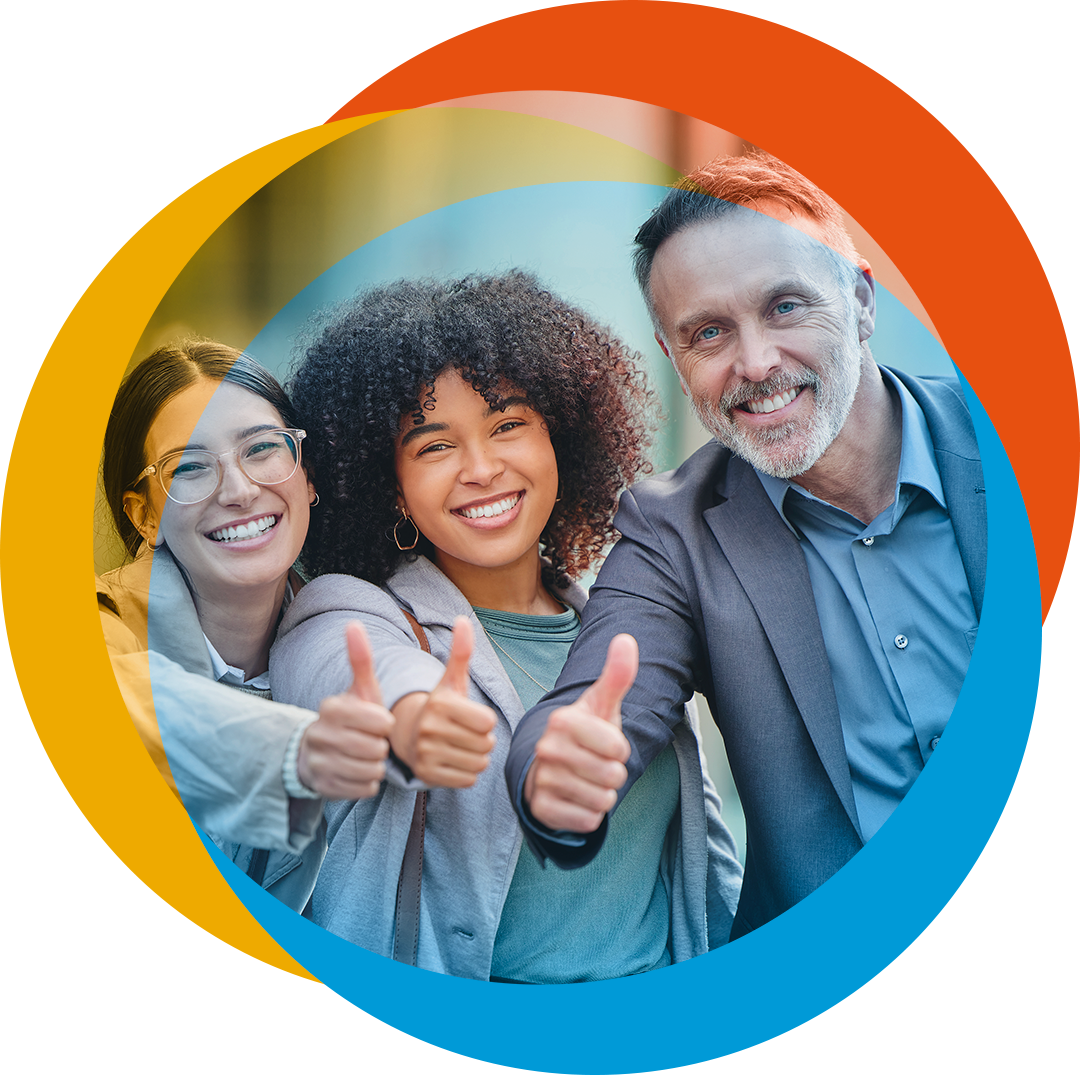 THE BENELUX UNIONCROSS-BORDER COOPERATION FOR THE WELL-BEING OF CITIZENS AND BUSINESSES
LIVING TOGETHER
FREE FROM
BORDERS
Guus de Bruijn
Policy Advisor
Beyond Borders Breakfast Debate
Thursday 13 July 2023
Benelux Union - history
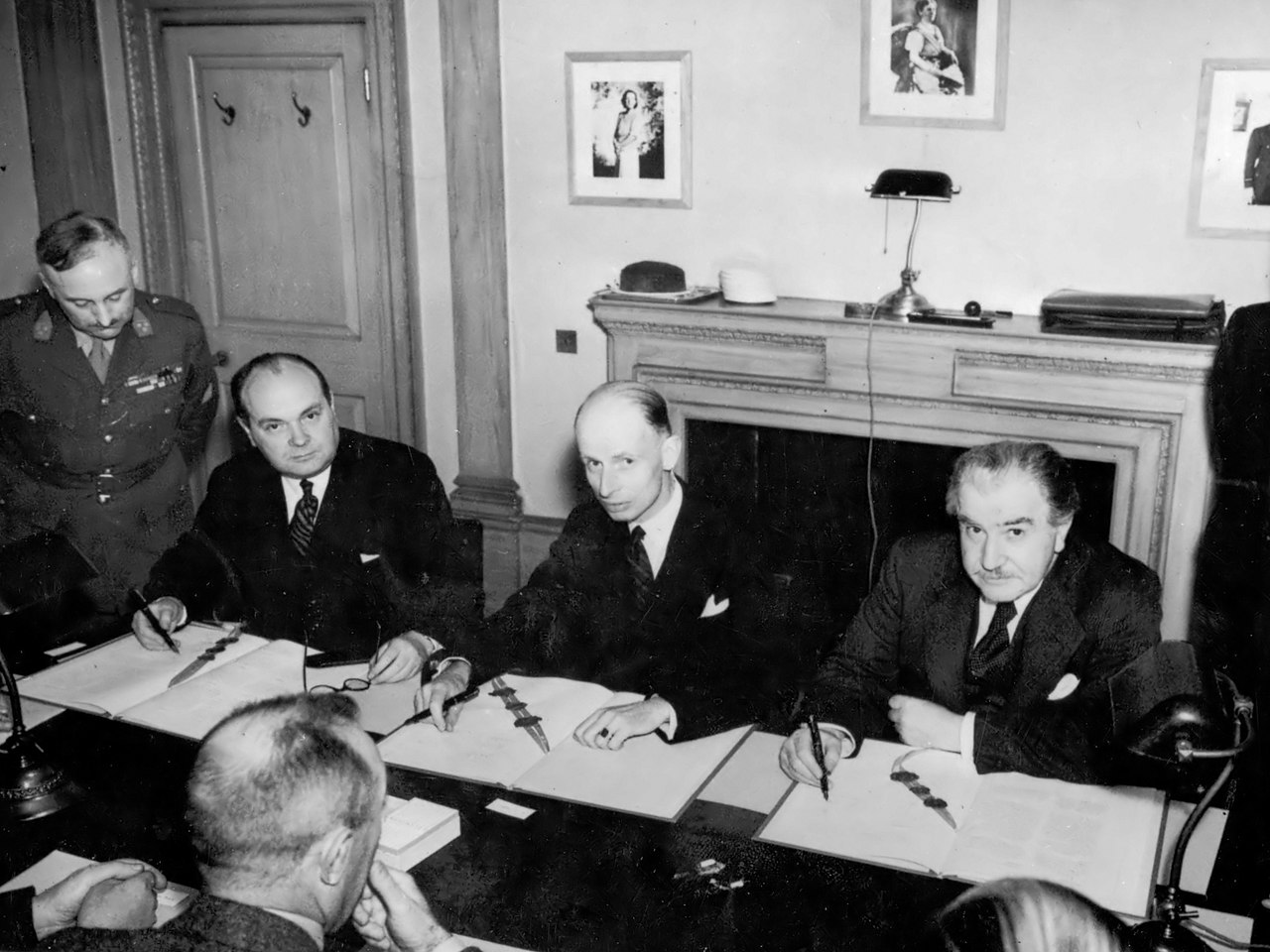 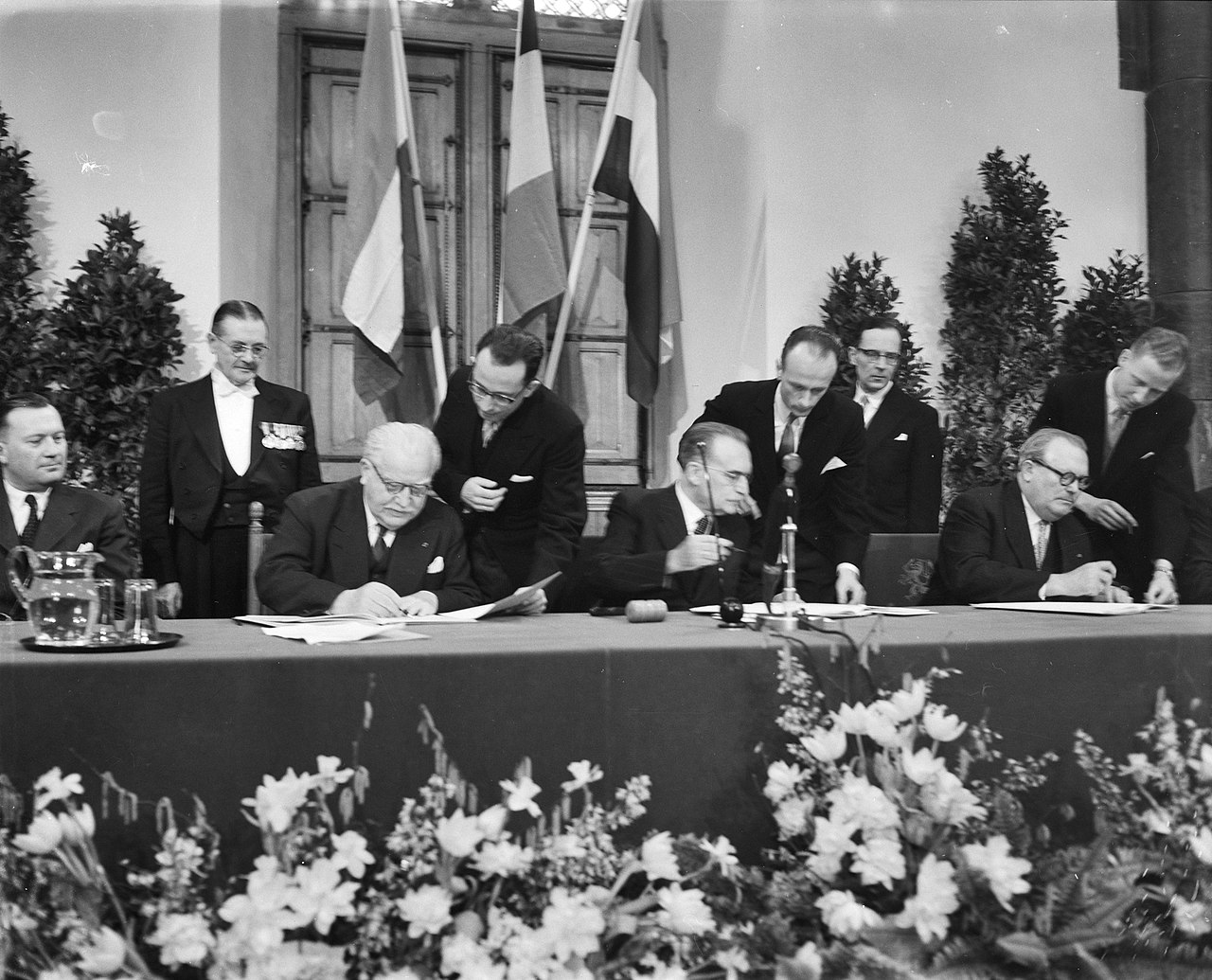 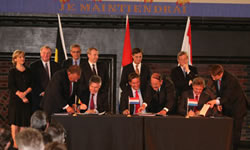 1944: Customs Union + common external tariff between NL, BE and LU
1958: Treaty establishing the ‘Benelux Economic Union’
2008: Treaty establishing the  ‘Benelux Union’
2
Cross border labour mobility: a priority for the Benelux Union
Border regions are missing opportunities by not using the potential of the other half of the (whole) circle
More than 35% of the total EU cross border workers live in the Benelux area: major shareholder
To stimulate cross border mobility, a coordinated support provided by ministries of neighboring countries is indispensable for (local) actors in border regions
-	Benelux Recommendation (2014): basis for actions (Nord-Rhein-Westphalia joined)
-	Regular consultations with local stakeholders, social partners and executive authorities for coordinated decisions.
-	Benelux actions (including NRW) concentrate on the following pillars:
Cross-border telework
Cross-border statistics
Cross-border (public) transport
Diplomas and qualifications:
2015 Decision Higher Education 
2021 Treaty with Baltic States
2023 Open treaty!
Information dissemination: information portal; brochures...
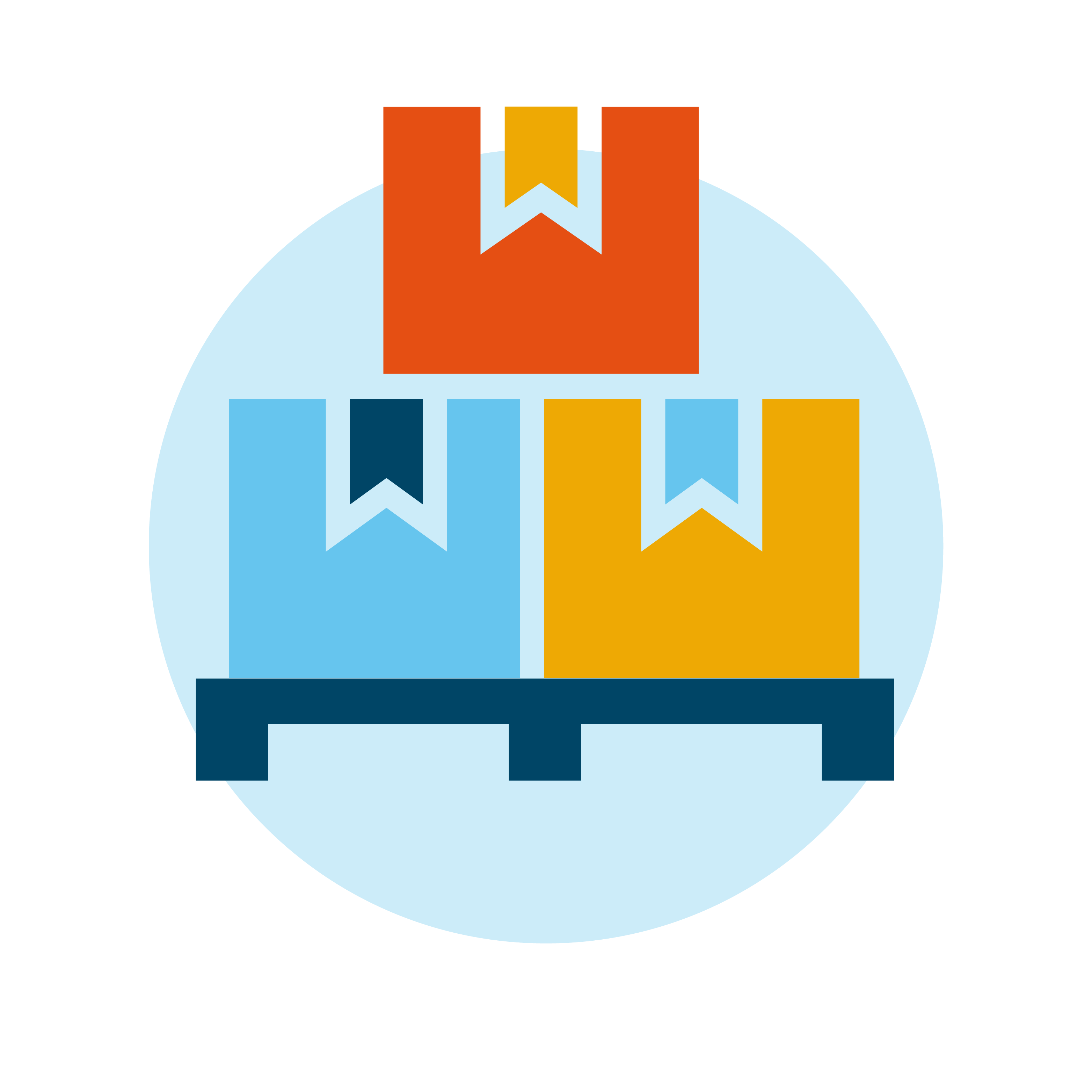 Cross-border 
workers
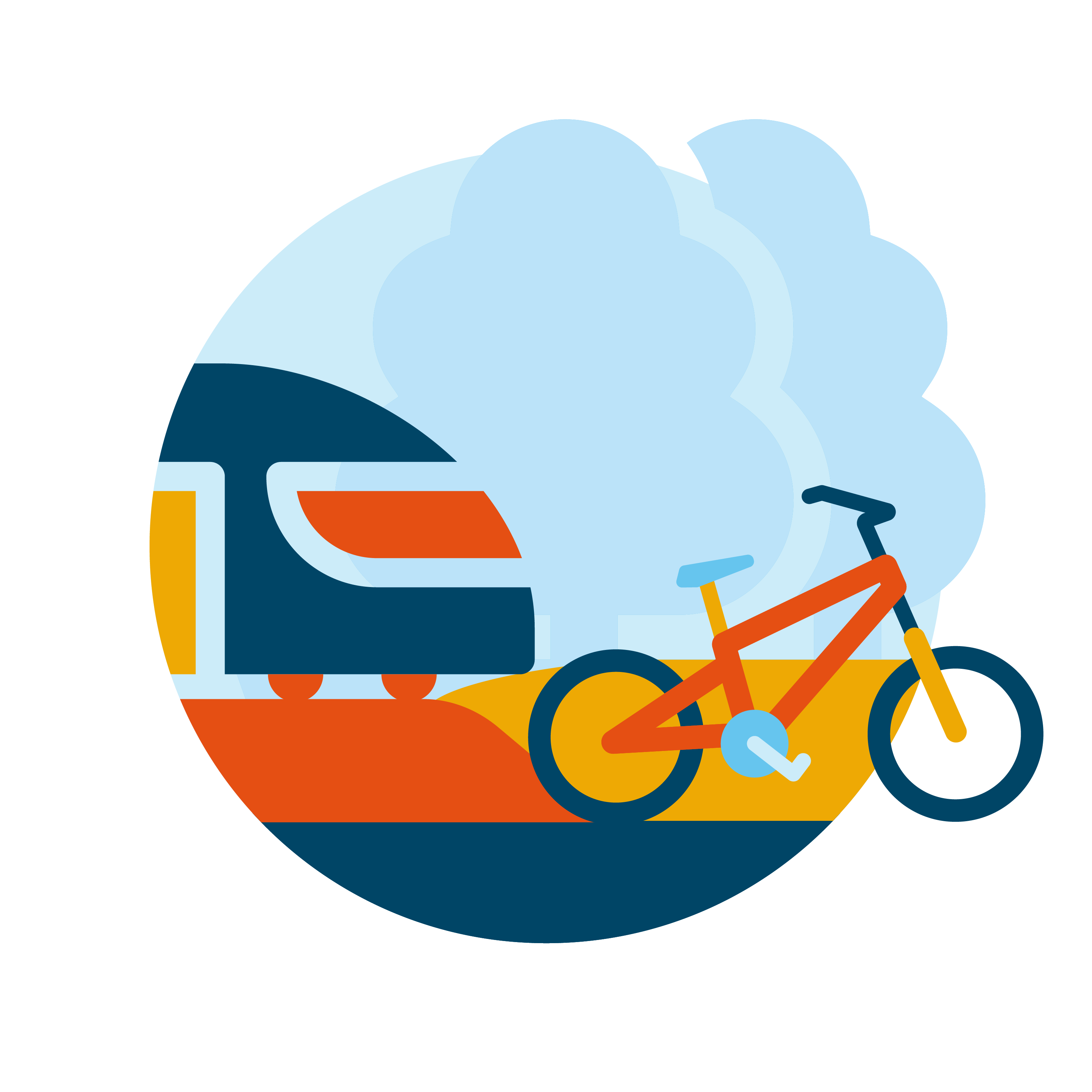 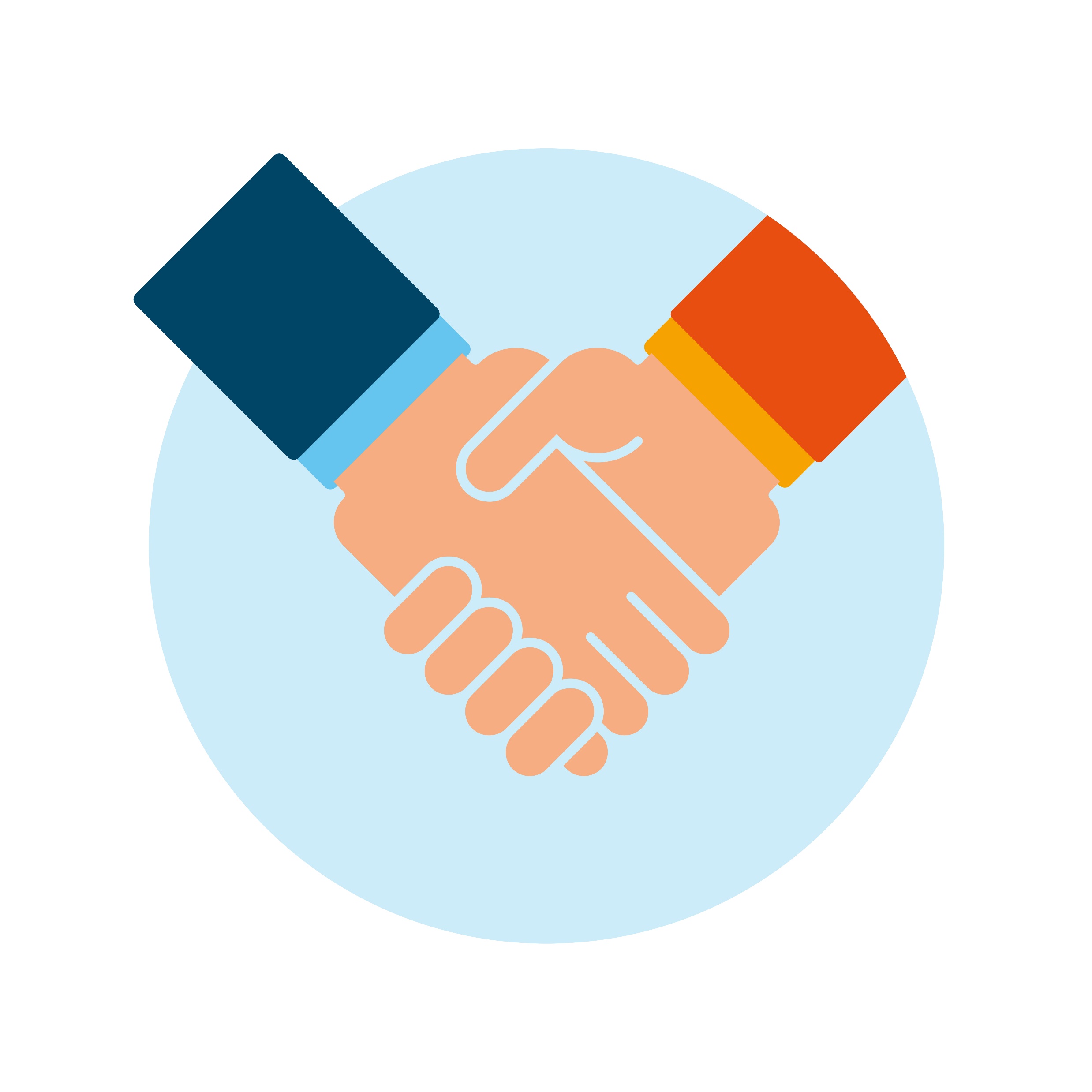 Education
Mobility
4
Follow us 
@beneluxunion 
www.benelux.int
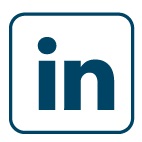 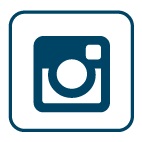 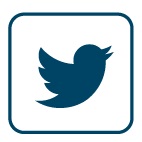 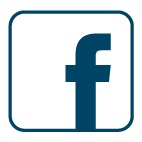 5